F.Senis - Janv 2021
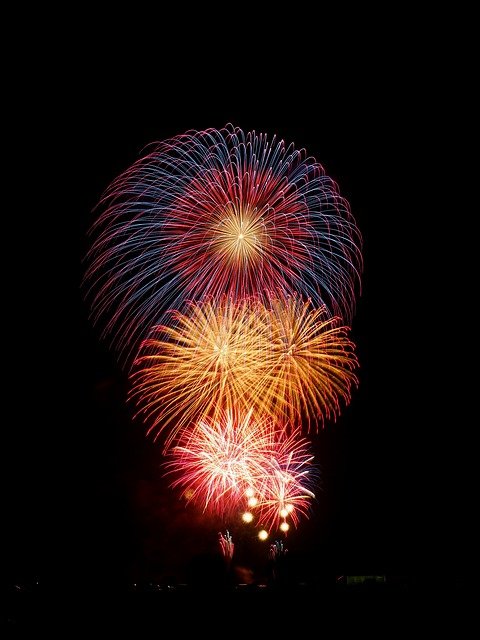 Les mouvements
Bonne année
Des heures de fol amusementpour les petits et les grands
Qu’est-ce que c’est ?
C’est :
une trace administrative des changements de services tant au niveau responsabilité médicale que d’hébergement.
l’élément de base permettant l’application des bonnes règles de facturation
une partie des données statistiques permettant le pilotage de l’établissement mais aussi – via les remontées nationales – un moyen de quantifier l’activité de la clinique sur son territoire.
Un moyen d’évaluer les charges de travail/de coût/de recettes/etc…
(et plein d’autres choses)
Combien y-a-t-il de « cliniques » à Lesparre ?
1 ensemble de bâtiments : 1 établissement géographique

Mais qui contient plusieurs entités avec 3 modes de facturation s’auto-excluant formant autant de « sous »-cliniques.
Les soins externes :
Consultations 
Mais aussi partie non hospitalière des Urgences
L’hospitalisation MCO
Complète ou de jour (programmé)
Via les urgences (UHCD & non programmé)
L’hospitalisation SSR
Complète

Il existe aussi un autre mode dont nous avons pas de lits pour …
la psychiatrie.
Quelques définitions
Entrée : le 1er mouvement à l’arrivée d’un patient

Sortie (réelle) : le dernier mouvement d’un séjour
Sortie (médicale) : pas réellement un mouvement, décision médicale de faire sortir le patient (fin de la prise en charge médicale)
Sortie (prévisionnelle) : pas réellement un mouvement, date à laquelle on pense faire sortir le patient

Transfert : la sortie d’un patient vers un autre établissement médical ou médico-social, sortie d’un patient vers une unité du même établissement mais d’une autre activité (MCO/SSR/PSY). 
 On ne peut pas transférer depuis une consultation, p. ex. « cs urgences » ;c’est une sortie « simple »

Mutation : le changement d’unité fonctionnelle d’un patient au sein d’un même établissement avec des particularités en cas de changement d’activité

Déplacement : CQFD, un patient changé de lit au sein de la même UFM et UFH

Unité fonctionnelle (UF) : regroupement administratif de lits
UF Médicale : regroupement de responsabilité (Médecine/UPOG/Dialyse/…)
UF d’Hébergement : regroupement physique (Rez de chaussée/1er étage/…)

Tout patient admis se trouve obligatoirement hébergé dans une UFM ET une UFH (visibles dans le bandeau patient)
Le parcours du patient
L’entrée
L’entrée
Créer un dossier : vous savez !
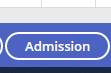 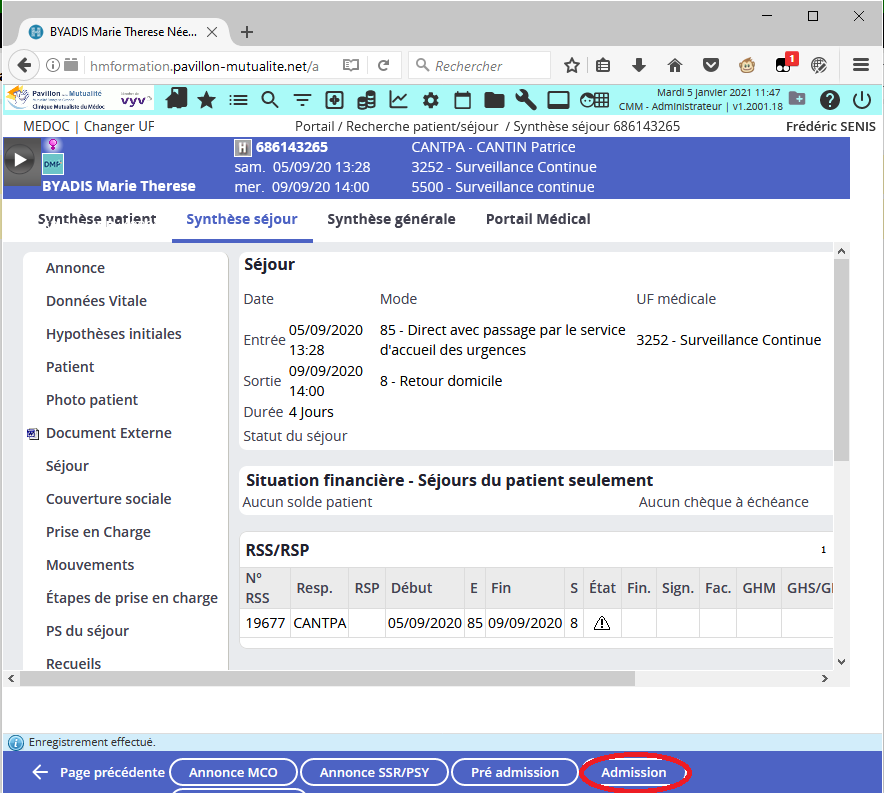 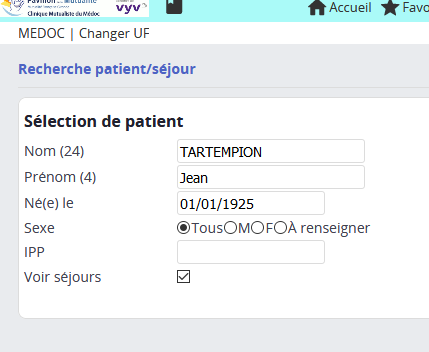 (…)
L’entrée
Bien renseigner les paramètres d’entrée (fond bleu=obligatoire)
Date / heure (automatique)
UFM : Toujours 3503 (=cs Urgences)
Mode PMSI
Mode PSPH
Penser aussi à Mode de Transport et PEC durant le transport (disponible aussi sur le dossier IOA)
3503
5100
Mode PSPH
Mode PMSI
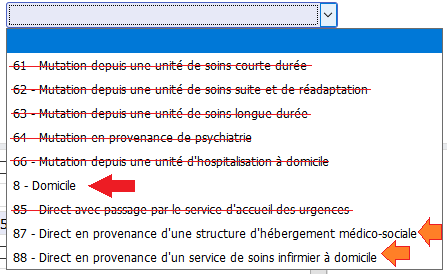 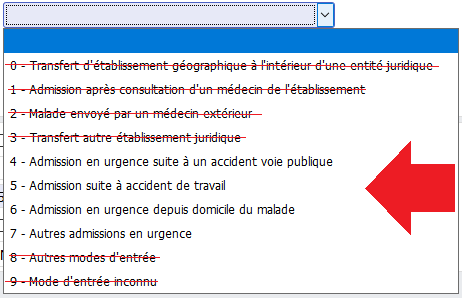 Le passage en UHCD
Les mouvements depuis les consultations d’urgence
La consultation d’urgence est absorbée dans l’hospitalisation qui en découle.

Il faut donc réaliser un mouvement spécifique valable UNIQUEMENT dans ce cas là.

HM appelle cela un « mouvement d’orientation » ou « Orientation par mutation »
Depuis les urgences, aucun autre type de mouvement n’est valide à part des sorties et les déplacements simples sans changement d’UFM.

DONC tirer un patient depuis un box vers un lit porte NE CREE PAS LE BON MOUVEMENT, il faut faire le mouvement d’orientation.
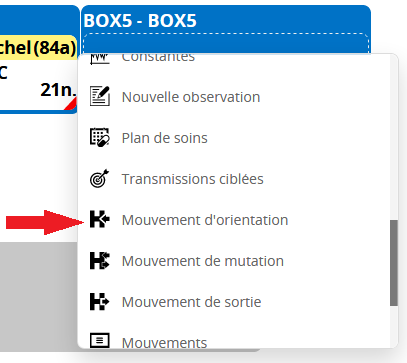 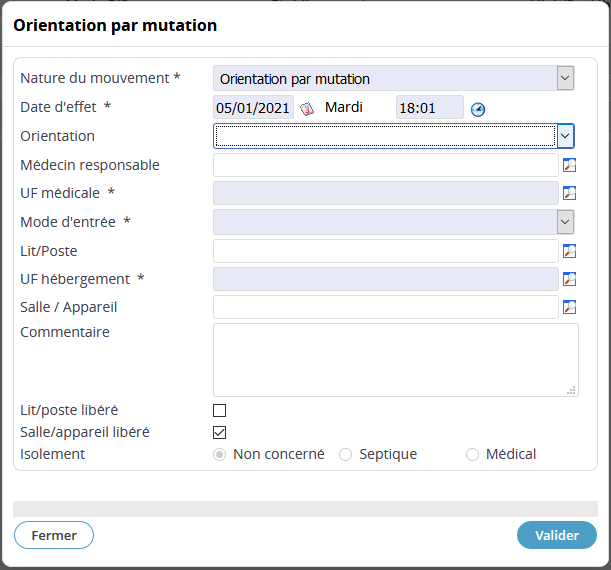 Le passage en service
Hospitalisation depuis la consultation Urgences
Si le patient n’a pas déjà été placé administrativement en UHCD, il faut d’abord faire le mouvement d’orientation (cf. étape précédente) AVANT tout autre mouvement.

Quand faire CS->UHCD->SERVICE
Quasiment TOUJOURS, cela permet de tracer l’activité plus lourde générée par cette prise en charge au sein du service
Quand faire CS->SERVICE
Quasiment jamais, éventuellement en cas d’hospitalisation d’une chirurgie (ortho) qui aurait pu ête faite en ambulatoire le lendemain mais qui ne rentre pas chez elle dans l’intervalle pour des raisons organisationnelles.

Ne vous posez pas trop de questions, entre ces 2 façons de faire : 
L’important c’est le type de mouvement, et de bien saisir une UFM d’hospitalisation comme destination.
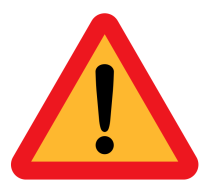 99% des erreurs !
Le mouvement de mutation
Se fait au sein du même type d’activité (« clinique ») EXCLUSIVEMENT

Donc, petit quiz :

CS URG => Service MCO
NON : Mouvement d’orientation
CS URG => UHCD
NON : Mouvement d’orientation
UHCD => Service MCO
OUI
Service MCO => Service MCO
OUI
SSR => Service MCO
NON : Sortie+Entrée
SSR => Cs Urgences
JAMAIS
SSR => UHCD
NON : Sortie+Entrée
MCO => SSR
NON : Sortie+Entrée
Les 2 types d’UF
L’UF Médicale
L’UF Hébergement
Regroupe les patients par responsabilité, spécialité médicale et/ou mode de prise en charge

Important pour évaluer la charge médicale


Un hébergé est dans l’UFM du médecin qui s’en occupe

Une mutation d’UFM est un mouvement « virtuel » (le patient reste à la même place, c’est le médecin responsable qui change)
Regroupement physique des lits

Important pour, par exemple, évaluer la charge de travail paramédicale 

C’est ce que vous appelez un « service ».

Un hébergé est dans l’UFH qui contient sa chambre.

Une mutation d’UFH est un déplacement physique du patient entre 2 services, potentiellement sans changement de médecin responsable
Exercices UFM/H
Mme. V 27a : IMV, vient d’arriver dans le box 5
UFM : Consultation Urgences (3503) / UFH : Urgences Secteur (5100)

M. A 90a : OAP, en UHCD
UFM : UHCD (3505) / UFH : Lit porte (5700)

Mme R 78a : Cholécystite, hospitalisée à la 112P pour le Dr Goffredi
UFM : Chirurgie générale hospi (1002)  / UFH : Rez de Chaussée (6810)

M. L 95a : fracture du col, hospitalisé en UPOG à la 612
UFM : UPOG (2011) / UFH : SSR (6110)

Mme T 28a : Fracture du poignet, en ambu
UFM : Chir Ortho Ambu (1201) / UFH : Ambulatoire (6000)

On complique !

Mme. V 27a : IMV, intubée-ventilée au déchoc
UFM : UHCD (3505) / UFH : Urgences Secteur (5100)

M. W 57a : Pneumopathie, mais il n’y a plus de place en médecine donc hébergé en chirurgie en 115
UFM : Médecine (2002) / UFH : Rez de Chaussée (6810)

Mme D 60a : suspicion de COVID, installée à son arrivée au LP2
UFM : Consultation Urgences (3503) / UFH : Lit porte (5700)
Mutations d’UFM
Elles ne peuvent se faire qu’au sein d’une même activité
Consultation Urgences
UFM U
NON, c’est un 
mouvement d’orientation
NON, c’est une sortie + entrée depuis l’UHCD
Strictementinterdit
MCO
SSR
UFM2
UHCD
UFM4
UFM3
UFM1
NON, c’est une sortie + entrée
Mutation d’UFH
1 seul cas pertinent : La récupération d’un patient hébergé

Et il faut considérer un patient en UFM UHCD mais physiquement en ZTC comme un hébergé. Si on le déplace en Lit porte, c’est une mutation d’UFH.

HM crée automatiquement un mouvement de mutation si on tire graphiquement un patient entre 2 lits n’appartenant pas la même UFH mais ne crée ni le mouvement d’orientation ni la mutation d’UFM si ils sont nécessaires.
 Il ne faut pas faire !(ou seulement si on maitrise parfaitement ce qu’on fait)
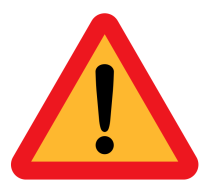 99% des erreurs !
(oui ce sont les
mêmes)
Alors comment faire une mutation propre ?
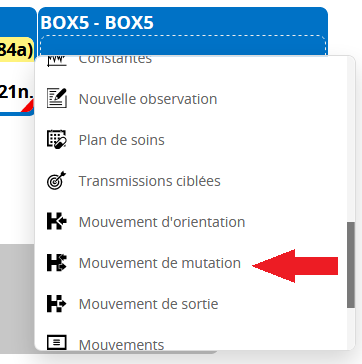 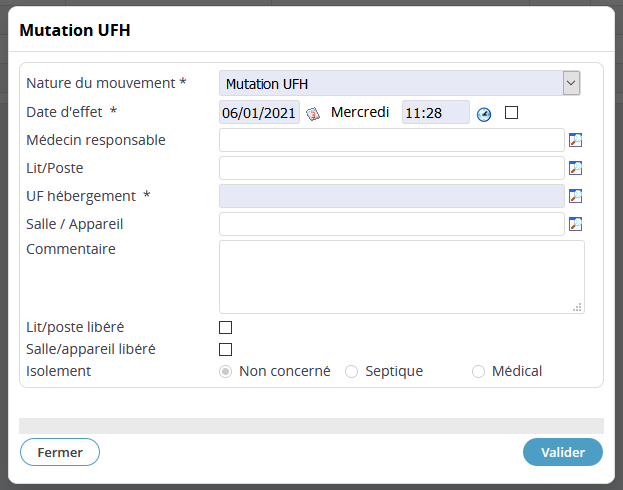 Par défaut, il est proposé une mutation d’UFH.

Il faut donc choisir le type de mouvement adapté

(De là, on peut techniquement faire tous les mouvements possibles)
Le menu « Nature du mouvement »
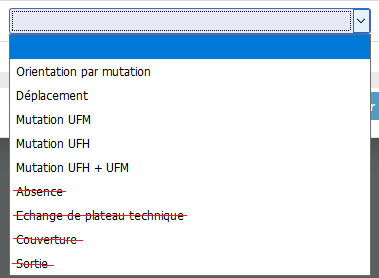 Déjà vu :
Orientation par mutation
Ce qui nous intéresse :
Mutation UFH + UFM
Mutation UFM
Mutation UFH

(Déplacement)

Ce qu’on verra plus tard : 
Sortie
Mutation UFM + UFH
C’est un changement de service ET de périmètre de responsabilité médicale (typiquement une « montée en étage »)

Les champs obligatoires sont comme toujours en bleu

Choisir l’UFM.
 L’UFH par défaut se renseigne automatiquement mais on doit la changer si on héberge

Mode d’entrée : Le mode 6-1 se met automatiquement. Si il n’y est pas c’est que le mouvement d’orientation n’a pas été fait => Annuler et faire d’abord l’orientation

Médecin responsable : mettre le médecin qui a accepté le patient.

Lit/Poste : mettre le lit attribué au patient, à défaut le patient se retrouvera dans les patients à placer.

Lit libéré / salle libérée: cocher libère le lit actuel du patient. Par précaution, toujours cocher
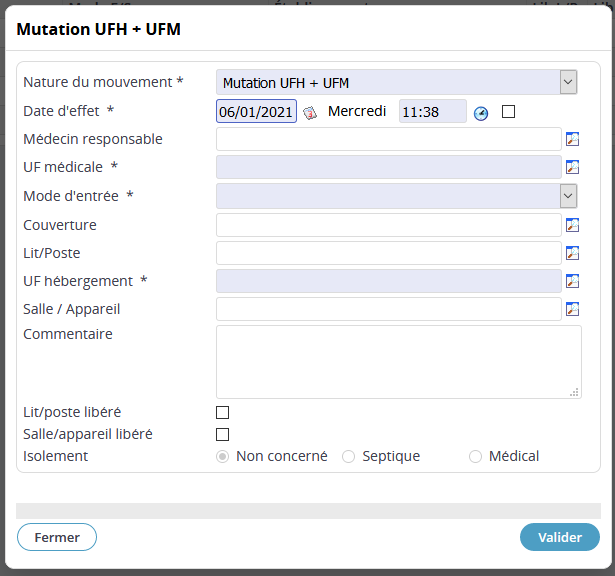 Mutation UFM
Quand on change la responsabilité médicale (rarissime isolément)

Les champs obligatoires sont comme toujours en bleu


Choisir l’UFM.

Mode d’entrée : Le mode 6-1 se met automatiquement. Si il n’y est pas c’est que le mouvement d’orientation n’a pas été fait => Annuler et faire d’abord l’orientation

Médecin responsable : mettre le médecin qui a accepté le patient.


(Les champs concernant le placement physique du patient sont absents. Si il y en a besoin c’est que ce n’était pas une mutation d’UFM qu’il fallait faire mais UFM+UFH)
=> Changer la nature du mouvement et recommencer
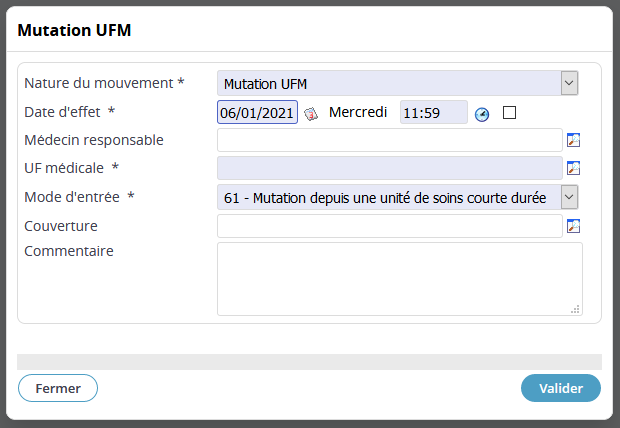 Mutation UFH
C’est un changement de service d’hébergement sans changement de responsabilité médicale (typiquement : récupération d’un hébergé)

Les champs obligatoires sont comme toujours en bleu

Choisir l’UFH destinataire.


Médecin responsable : normalement inutile, si le médecin change, c’est probablement qu’il faut une mutation UFM+UFH

Lit/Poste : mettre le lit attribué au patient, à défaut le patient se retrouvera dans les patients à placer.
Lit libéré / salle libérée: cocher libère le lit actuel du patient. Par précaution, toujours cocher
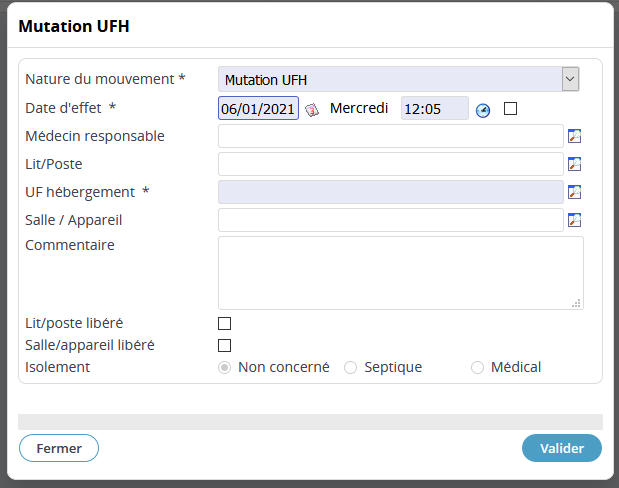 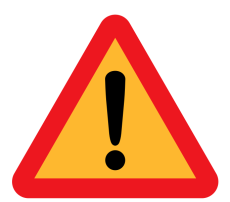 Cette action est réalisée automatiquement en cas de déplacement graphique entre 2 lits de 2 UFH différentes (c’est souvent une erreur !)
Mutation « déplacement »
C’est un changement de lit au sein du même service :
Isolement
Chambre seule
Problème technique
Besoin de rapprocher le patient du poste de soins
…

Les champs obligatoires sont comme toujours en bleu

L’UFH est grisée car sinon ce serait une mutation UFH.


Médecin responsable : normalement inutile, si le médecin change, c’est probablement qu’il faut une mutation UFM+UFH

Lit/Poste : mettre le lit attribué au patient, à défaut le patient se retrouvera dans les patients à placer (ce qui n’a pas de sens…).

Lit libéré / salle libérée: cocher libère le lit actuel du patient. Par précaution, toujours cocher
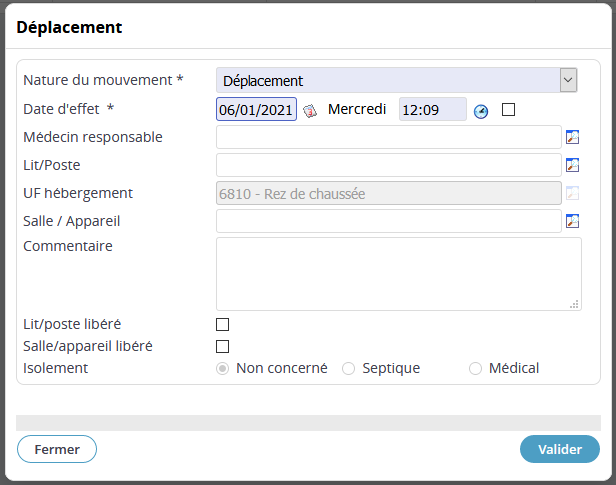 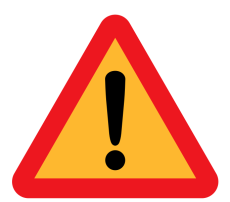 Cette action est réalisée automatiquement en cas de déplacement graphique entre 2 lits de la même UFH
La sortie
Les sorties
Méthode « complète »
Méthode graphique(tirer-déplacer)
Incomplet (pas de transfert)
Peut prêter à confusion
Pas toujours de confirmation
Complet 
Un peu plus long
Moins convivial
Mais plus sûr !
Sortie « manuelle » ou Transfert
Nature du mouvement : Sortie (automatique en cliquant sur « Mouvement de sortie »)
Etablissement : destination si transfert ou retour en EHPAD (renseigne automatiquement « Mode de Sortie »)
Type de sortie : Réelle
Date de sortie : Mettre l’heure réelle de sortie du service(*)
Mode de sortie : selon la destination
Orientation : Contextuel en fonction du mode de sortie
Commentaire (à destination des secrétaires administratives), par exemple actuellement utilisé pour renseigner la société d’ambulance prenant le patient en charge
« A confirmer »
Champ établissement MCO (transfert ou Retour EHPAD)
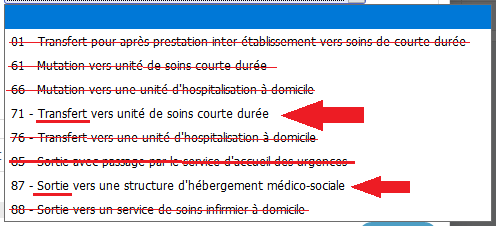 Champ établissement non rempli (RAD)
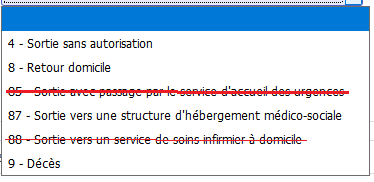 Champ établissement = SSR
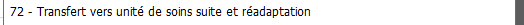 Cas particulier : Mutation MCO->SSR
C’est un cas rare surtout la nuit mais qui peut arriver en cas de tension des lits d’aval.

On renseigne la partie SSR de la clinique comme établissement destination
(Le mode de sortie se met automatiquement)
(Si, fait exceptionnel, le SSR est extérieur à la clinique il faut mettre 7.2 et non 6.2)
PUIS

On crée le « séjour de transfert intra-établissement » en cochant la case correspondante

On coche la petite case « créer une admission directe »

On précise l’UFM (3404) et l’UFH (6610) du SSR.

On attribue éventuellement le lit
« Conserver le lit et l’UFH » va générer un hébergement dans le même lit (utile p.ex pour simplifier le passage d’un patient d’UPOG en SSR)
Urgence intra établissement - Cas particulier SSR->MCO
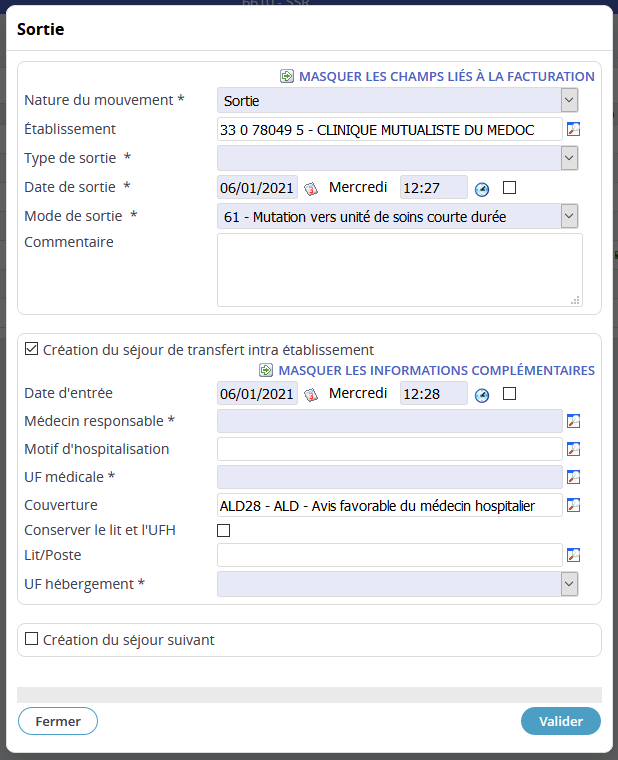 C’est le cas du patient qui se dégrade et qu’il faut prendre en charge de façon urgente.

On renseigne la partie MCO de la clinique comme établissement destination
(Le mode de sortie se met automatiquement)

PUIS

On crée le « séjour de transfert intra-établissement » en cochant la case correspondante

On coche la petite case « créer une admission directe »

On précise l’UFM et l’UFH de destination (la nuit souvent UHCD ou USC).

On attribue éventuellement le lit
« Conserver le lit et l’UFH » n’a pas trop de sens dans cette situation
Exercice #1
Facturation en acte externe (comme chez le MG)

Entrée mode 8

Sortie mode 8

Facturation de la consultation et/ou des actes réalisés (~100€)
Exercice #2
Entrée mode 8.7

Consultation urgences

Passage en UHCD ( hospitalisation = changement de mode de financement mais aussi changement du mode d’entrée qui passe à 8.5)

Sortie mode 8.7

Facturation d’un séjour d’hospitalisation (~ 600€)
UFM 3503 (Cs Urgence)
UFH 5100 (Urgences secteur)
UFM 3505 (UHCD)
UFH 5600 (Sce Porte)
Exemple #3…
En résumé
Chaque entrée nécessite un mouvement d’entrée (généré automatiquement à la création du séjour)
→ Créer le dossier

Chaque séjour doit être clôturé pour pouvoir être facturé, il faut donc 1 mouvement de sortie par séjour lorsque le patient quitte physiquement l’établissement ou qu’il change d’activité MCO/SSR
→ Faire sortir le patient

Chaque changement d’« activité au sein de la clinique » nécessite au moins 1 mouvement d’entrée (et éventuellement 1 de sortie de la « clinique » précédente, HM le fait en 1 temps)
Soins externe / Urgences => Hospitalisation :
Le soins externe est absorbé dans l’hospitalisation
		→ Faire un mouvement d’orientation

MCO => SSR ou SSR => MCO :
On change de « clinique », on fait une sortie + une entrée
→ Faire un transfert inter-activité intra-établissement
MCO => MCO
On ne change pas de « clinique »
→ Faire une mutation UFM et/ou UFH

Globalement, évitez le mode graphique sauf pour les déplacements tant que vous ne maîtrisez pas le fonctionnement
(je vous aurai à l’usure !)
Encore une chose…
Quand on a besoin de corriger un mouvement…
Si vous utilisez l’écran graphique et faites une fausse manipulation
Si vous faites sortir un patient qui au final ne sort plus
Si vous avez muté un patient plutôt que de l’orienter
…
 Il faut modifier un mouvement et c’est TOUJOURS faisable.

Et surtout
Si un patient sorti le jour même (de 0:00 à 23:59) revient aux urgences.
 Il ne faut pas créer un nouveau séjour mais rouvrir l’ancien
Retrouver tous les mouvements
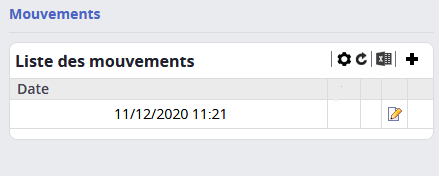 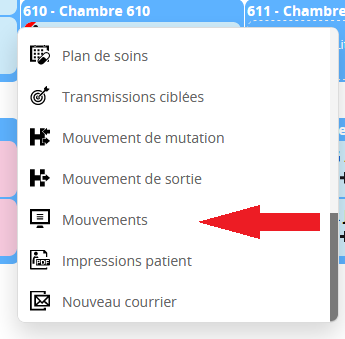 Permet d’éditer un mouvement
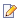 Permet de supprimer le (dernier) mouvement
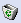 Sinon il faut le retrouver via la recherche patient/séjour puis, via le « Menu Patient »,
rentrer dans le séjour et enfin les mouvements.
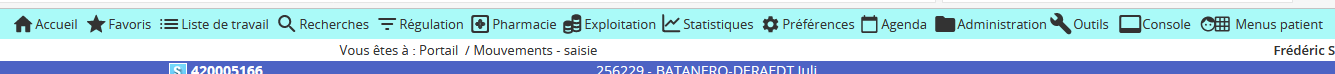 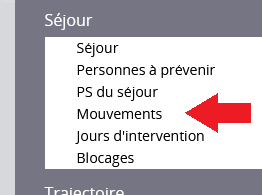 (Dans la colonne de gauche)
Les questions !
Lâchez-vous ! C’est le moment !